Οικονομία & Χρήμα - χωρίς περιτύλιγμα
Γιατί σηκώνεσαι το πρωί από το κρεβάτι;
Απεριόριστες Ανάγκες & Περιορισμένα Αγαθά
Τρεις Συντελεστές Παραγωγής
Γη				-> Αμείβεται με Ενοίκιο
Εργασία		-> Αμείβεται με Μισθό
Κεφάλαιο	-> Αμείβεται με Τόκο
Ποια η σχέση των δύο;
ΑΕΠ    ???    Εθνικό Εισόδημα
           <  =  >
Γίνονται μαγικά;
Αν αυξήσουμε τα χρήματα 
που τυπώνουμε 
(Εθνικό Εισόδημα) 

θα αυξηθούν και τα προϊόντα 
που αντιστοιχούν σε αυτό;
(ΑΕΠ)
Πως υπολογίζουμε το Εθνικό Εισόδημα ;
Ε = Κ +Α +Ε +(Εξ.-Εισ.)-Φ  
Εισόδημα = Κατανάλωση + Αποταμίευση + Επένδυση + (Εξαγωγές- Εισαγωγές) - Φόροι
Εμπορικό ισοζύγιο 2004-2013
Τι συμβαίνει όταν τυπώνουμε χρήμα χωρίς αντίκρισμα;
Πληθωρισμός!

Θέλουμε πληθωρισμό; 
ΌΧΙ

Γιατί;
Λόγω των Ομολόγων
Λόγω των Επιτοκίων
Λόγω του ευρώ
Κίνδυνος & Απόδοση
Αυξημένος κίνδυνος => Αυξημένη απόδοση 

Αλλά ισχύει και το αντίθετο:

Αυξημένη Απόδοση => επένδυση αυξημένου κινδύνου
Γιατί βγάζουμε Ομόλογα;
Για ποιο λόγο έχουμε 
δημιουργήσει κράτη;

Γιατί πληρώνουμε φόρους και γιατί πρέπει να εκδίδουμε ομόλογα;
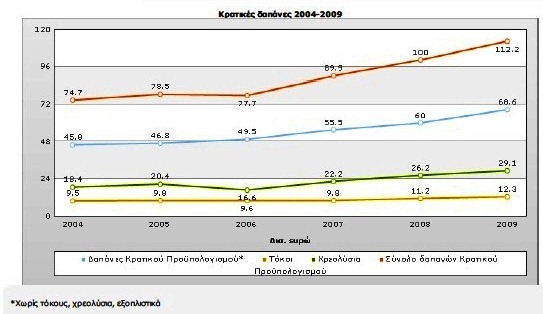 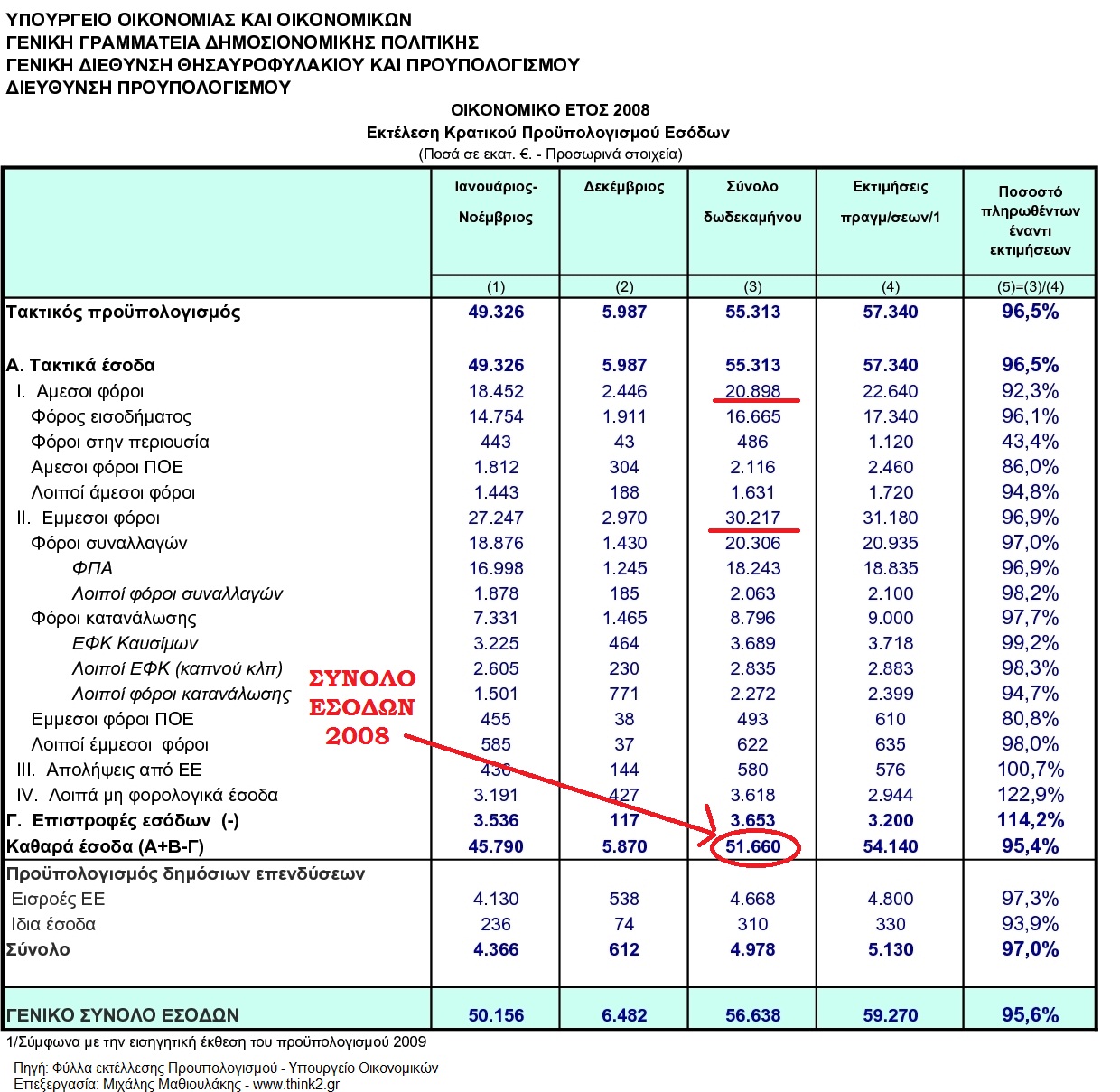 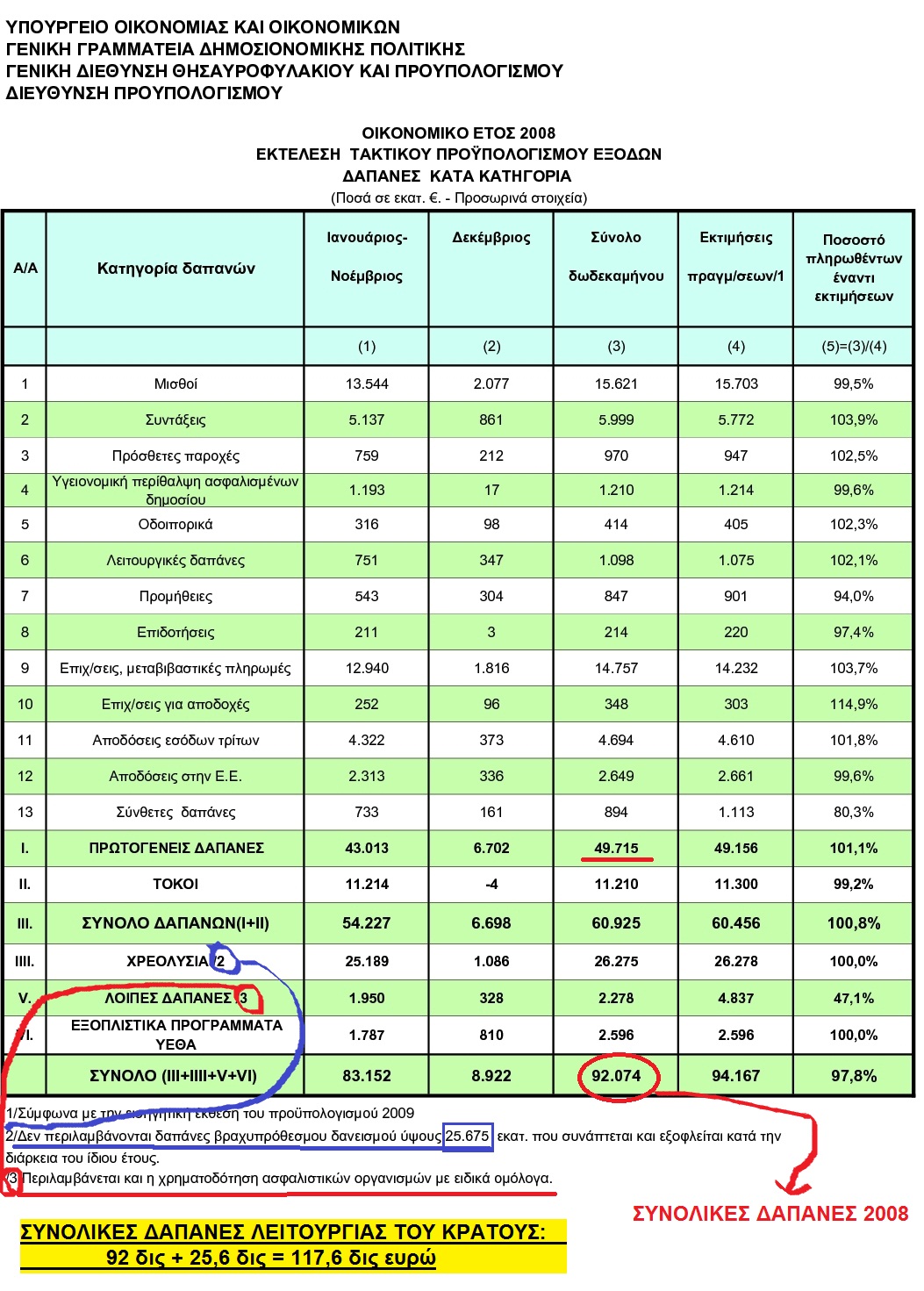 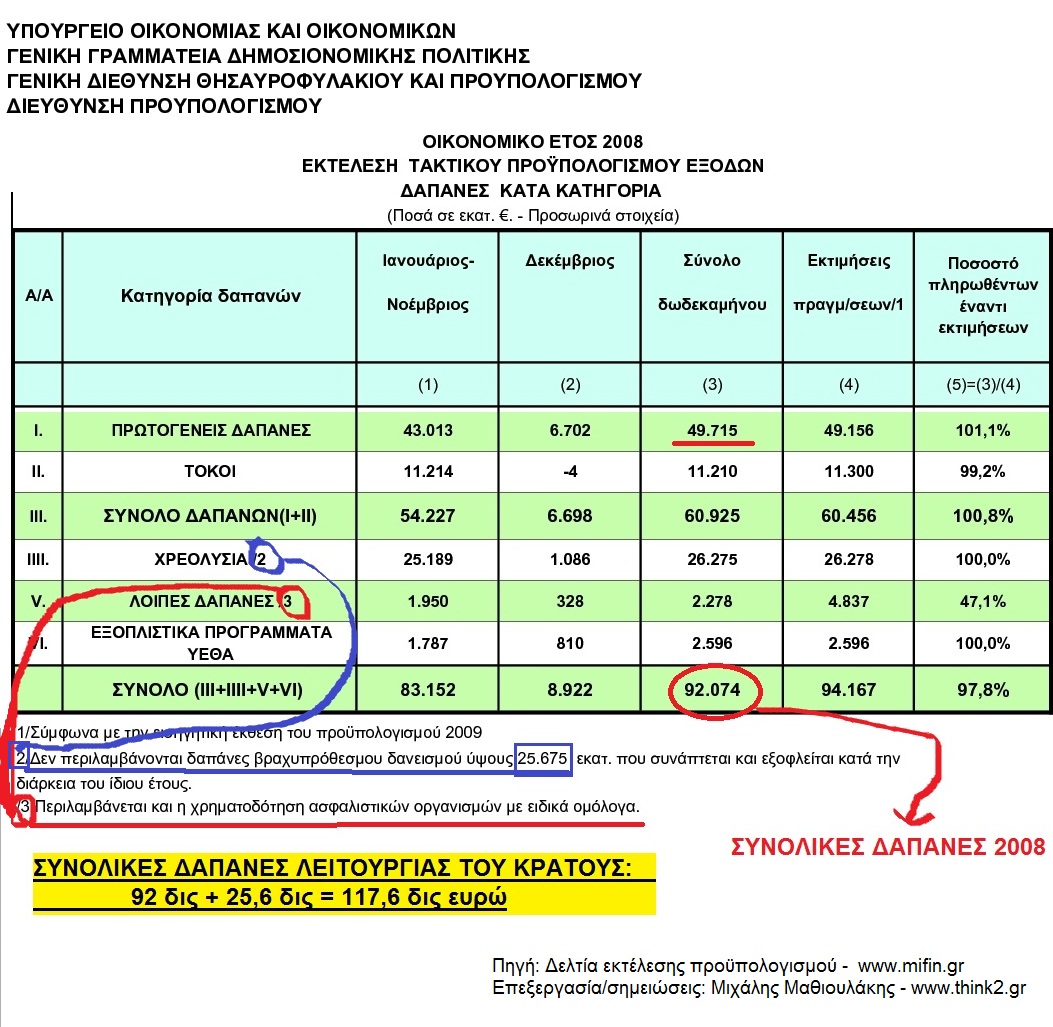 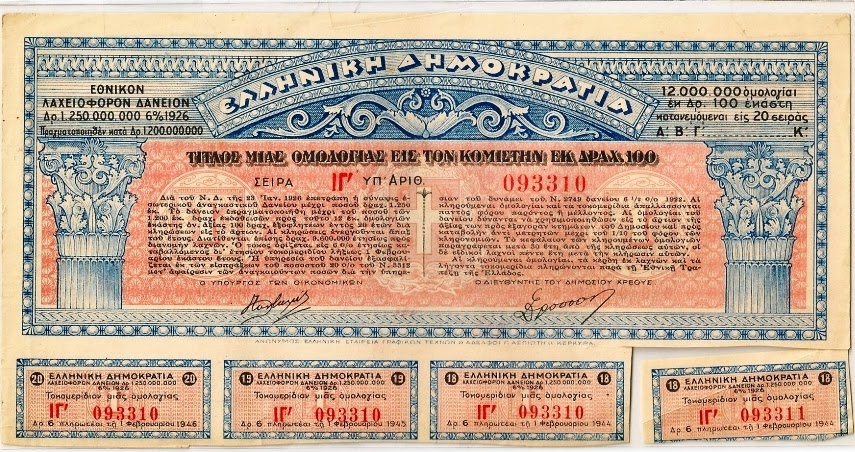 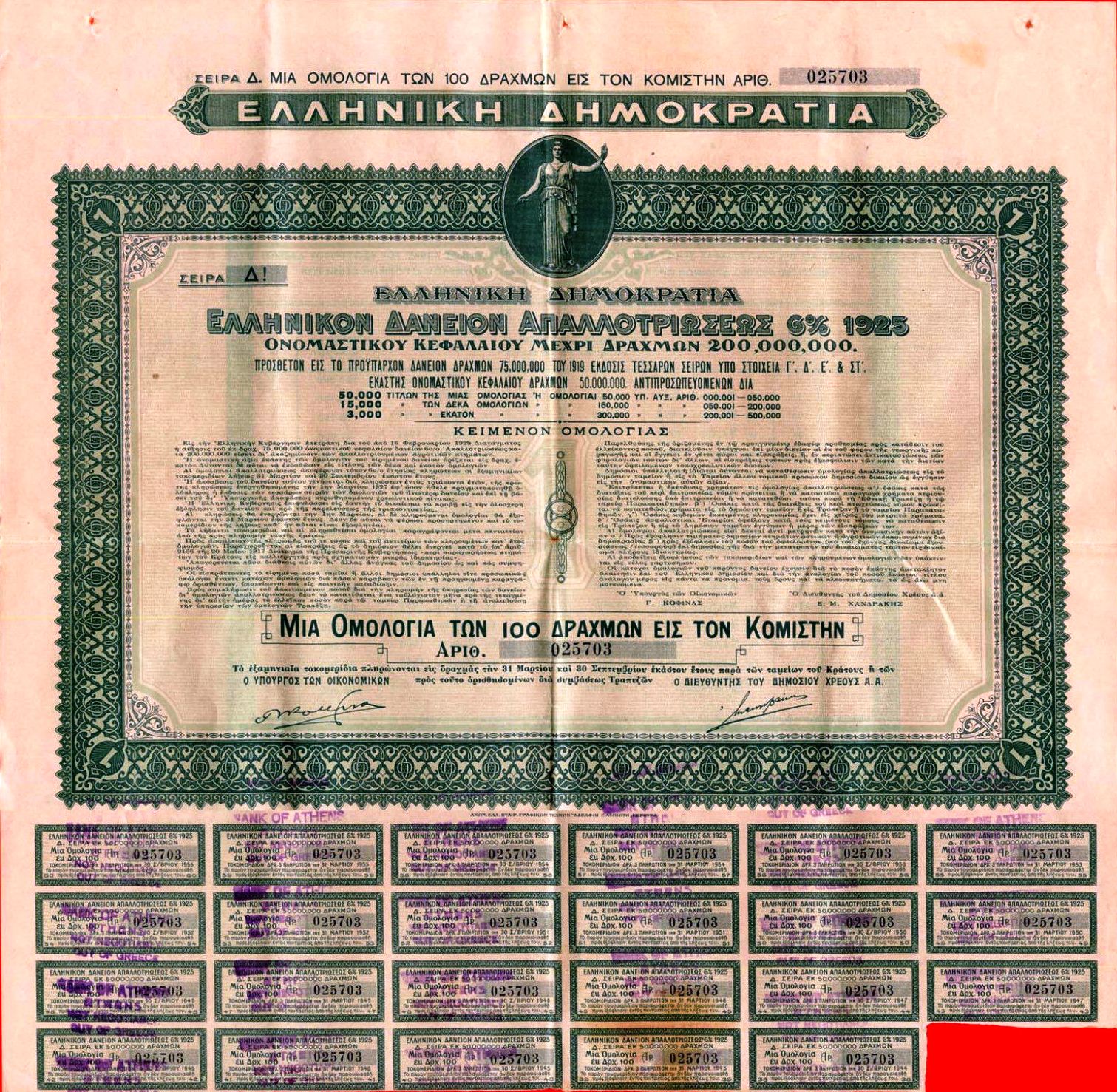 Η εξυπηρέτηση του χρέους στο μέλλον
Ποιος καθορίζει το ύψος των επιτοκίων;
Ελάχιστα Υποχρεωτικά Διαθέσιμα
Ποιος καθορίζει το ύψος των επιτοκίων;
Η Κεντρική Τράπεζα της χώρας καθορίζει:

Το ποσοστό των ελάχιστων υποχρεωτικών διαθεσίμων.

Το επιτόκιο το οποίο προσφέρει στις τράπεζες για τα κεφάλαια που τις αναγκάζει να διατηρούν ως ελάχιστα υποχρεωτικά διαθέσιμα.

Αυτό το επιτόκιο ονομάζεται : 
Βασικό Επιτόκιο Παρέμβασης
Βάση για τον καθορισμό των επιτοκίων
Τι θα γίνει όταν ανέβουν τα επιτόκια;
Στις τράπεζες;
Στα ακίνητα;
Στην υπόλοιπη οικονομία;
Σύνολο Ιδιωτικού Δανεισμού
Αύξηση επιτοκίων => πτώση ακινήτων
Αύξηση επιτοκίων => πτώση ακινήτων
Γιατί κάναμε την ΕΕ;
=> Ως αντιστάθμισμα στην ΕΣΣΔ
=> Για τη δημιουργία μιας Ενιαίας Κοινής Αγοράς
Γιατί θέλουμε μια Κοινή Αγορά;Τι χρειάζεται να γίνει για να δημιουργηθεί μια Κοινή Αγορά;
Προϋποθέσεις για το ευρώ:
Δημόσιο Χρέος έως 60% του ΑΕΠ

Έλλειμμα προϋπολογισμού έως 3% του ΑΕΠ

Πληθωρισμός έως +1% πάνω από τον Μ.Ο. της ΕΕ 
                         (με επιθυμητό μ.ο. για την ΕΕ στο 2%)
Εσωτερική & Εξωτερική αξία του νομίσματος
Από πού προκύπτει η σχέση της ισοτιμίας;

Ποιες οι προοπτικές του ευρώ έναντι του δολαρίου;